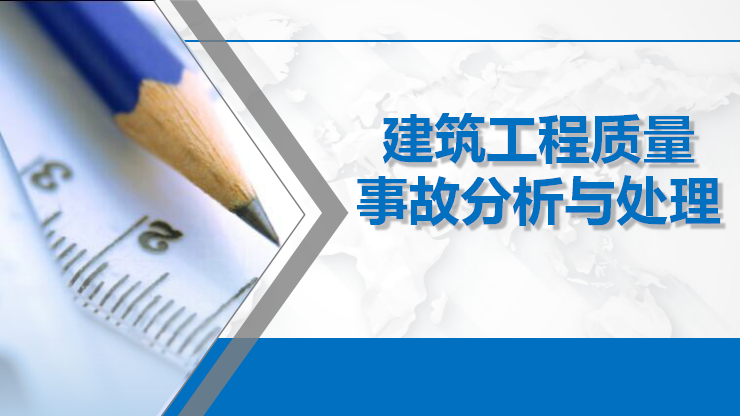 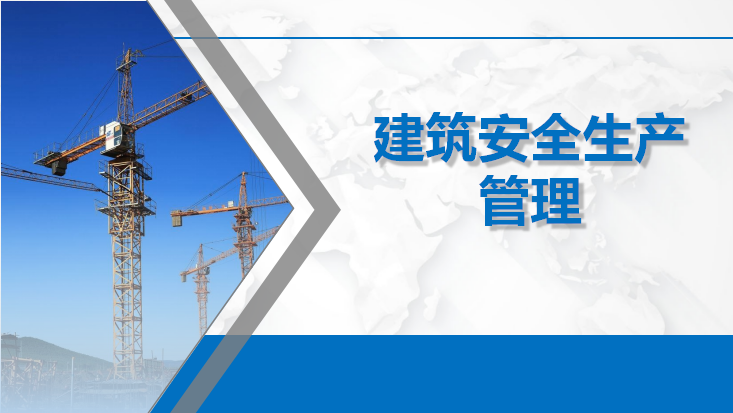 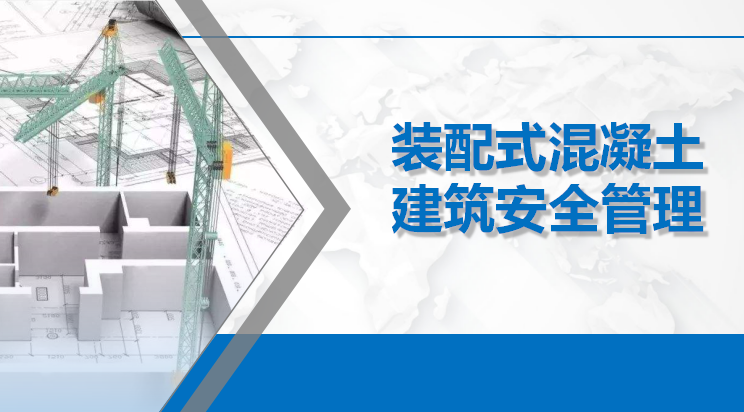 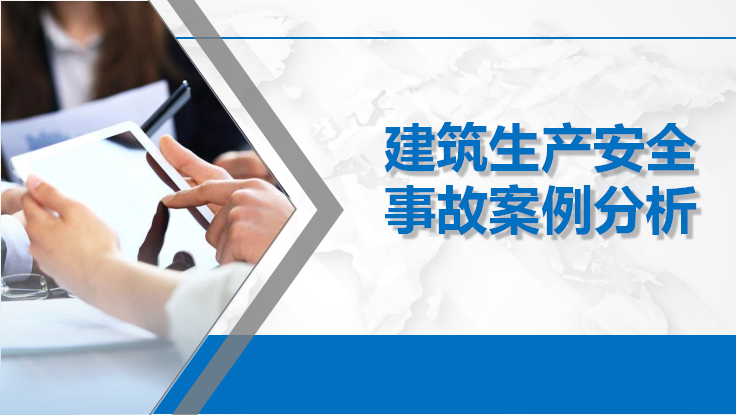 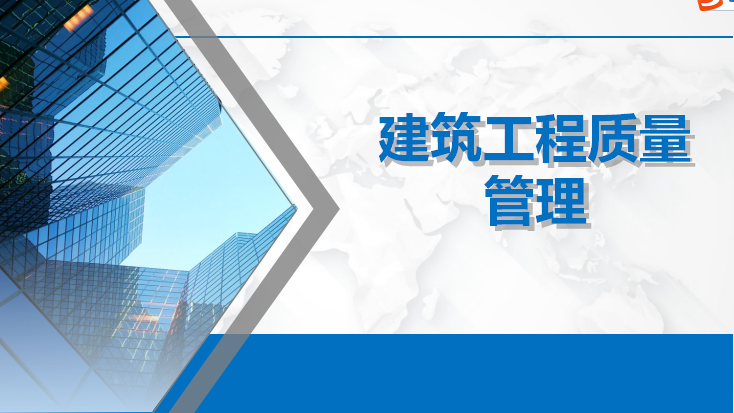 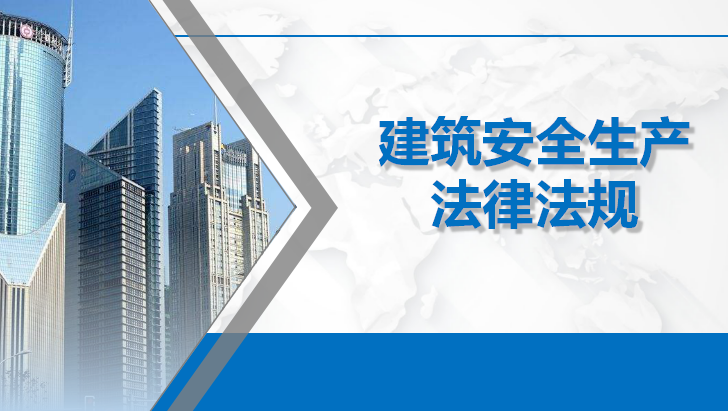 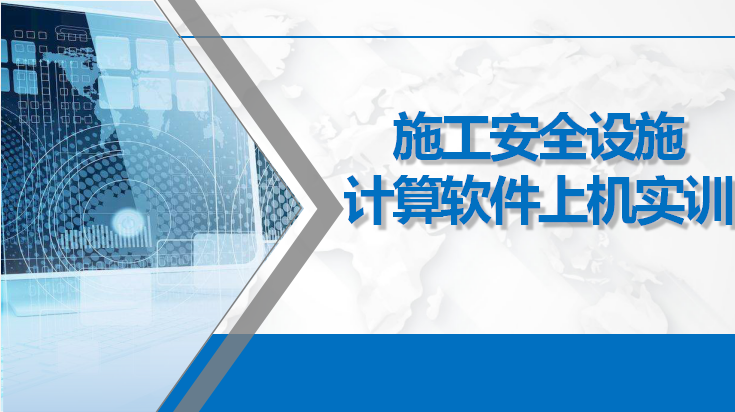 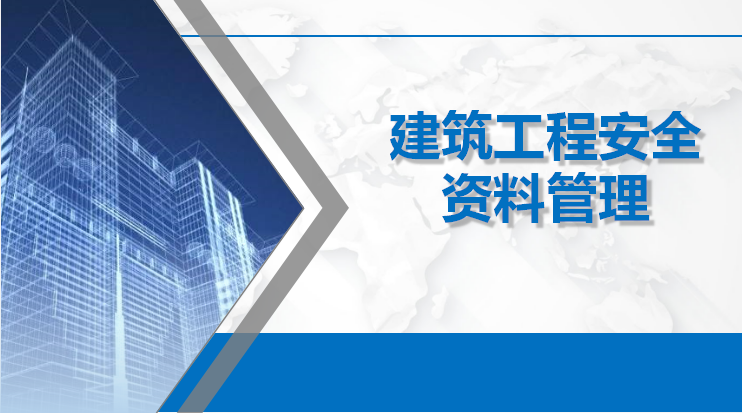 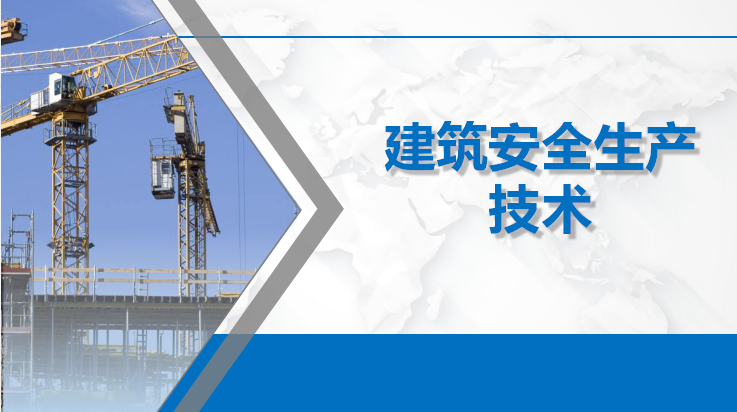 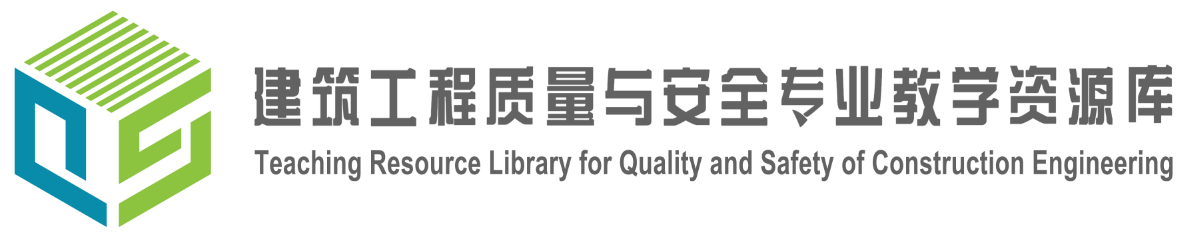 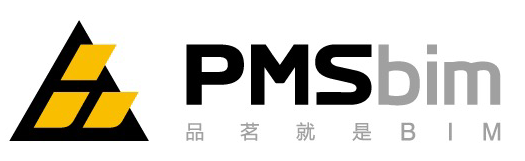 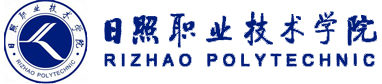 主持单位：
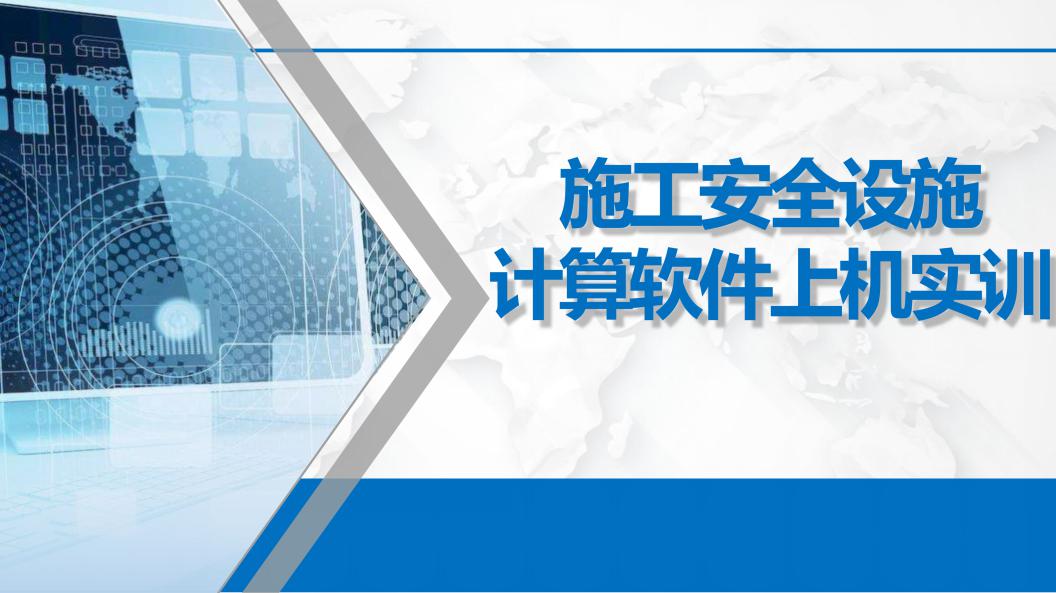 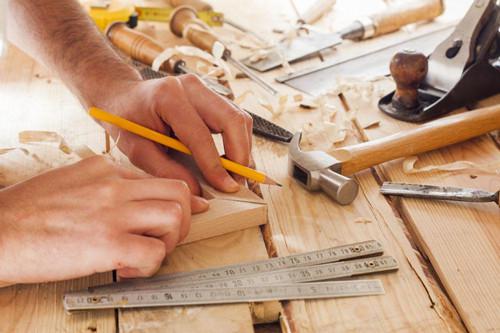 第10章建筑形体的表达方法
断面图的识读习题
作T形梁的1-1断面图。
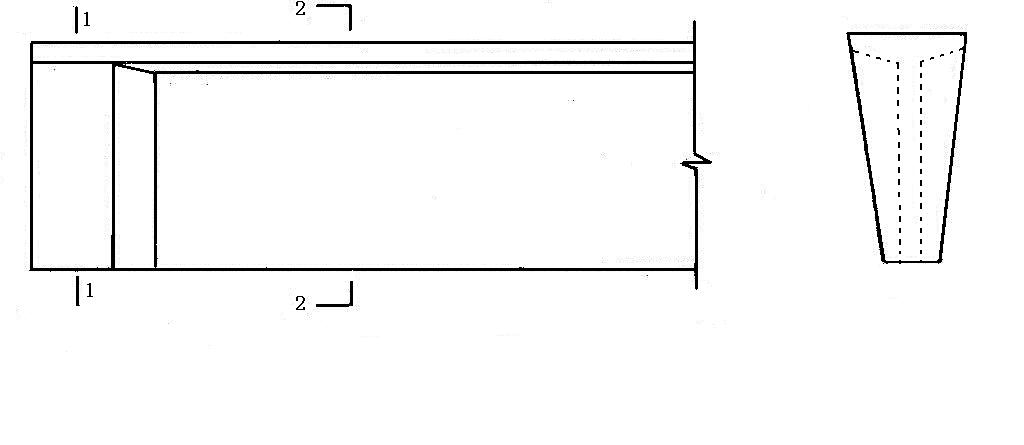 答案
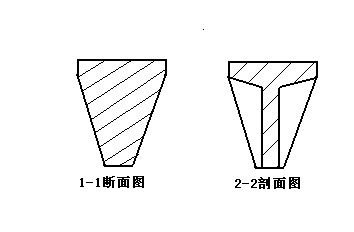